Book of Isaiah
Chapters 1-12
 **Take a few minutes to fill in the quiz**
Class Plan
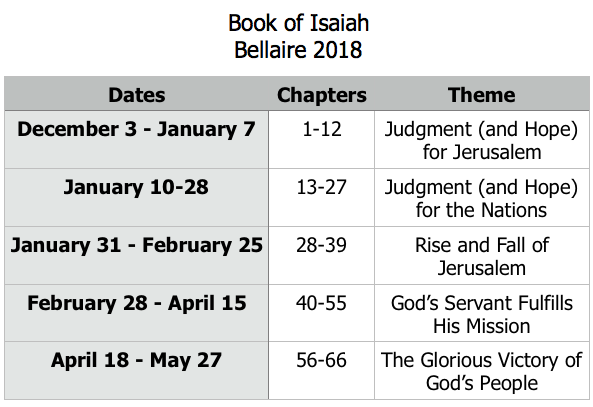 Judgment and Hope
Restoration
Rebellion
Repentance
Retribution
Isaiah 2
Where are we in the pattern?
What are the repeated phrases?
What do we learn about God?
What do we learn about man?
Isaiah 2
Mountain of the Lord’s house
Restoration
Rebellion
Repentance
“Their city is filled with…”
“The Lord alone will be exalted in that day.”
Retribution
“the loftiness of man will be humbled”
“the terror of the Lord and splendor…”
History Around Isaiah
Assyrian Captivity
Israel (Northern)
Israel (United Kingdom)
Return
Babylonian Captivity
Judah (Southern)
= Isaiah
Structure of Isaiah
Isaiah 1-39
Judgment
Isaiah 40-66
Hope
Isaiah Highlights
”Come now, let us reason together says the Lord, though your sins be as scarlet, they will be as white as snow.”
Chapter 1
Isaiah Highlights
The mountain of the house of the Lord, nations flow to it.
Chapter 2
Isaiah Highlights
In that day the Branch of the Lord will be beautiful and glorious…”
Chapter 4
Isaiah Highlights
God sings a sad love song about His vineyard, Israel.
Chapter 5
Isaiah Highlights
Isaiah sees God and is called to the prophetic work.
Chapter 6
Book of Isaiah
Chapters 1-12
 Judgment and Hope for Judah and Jerusalem